Is your heart into being holy?
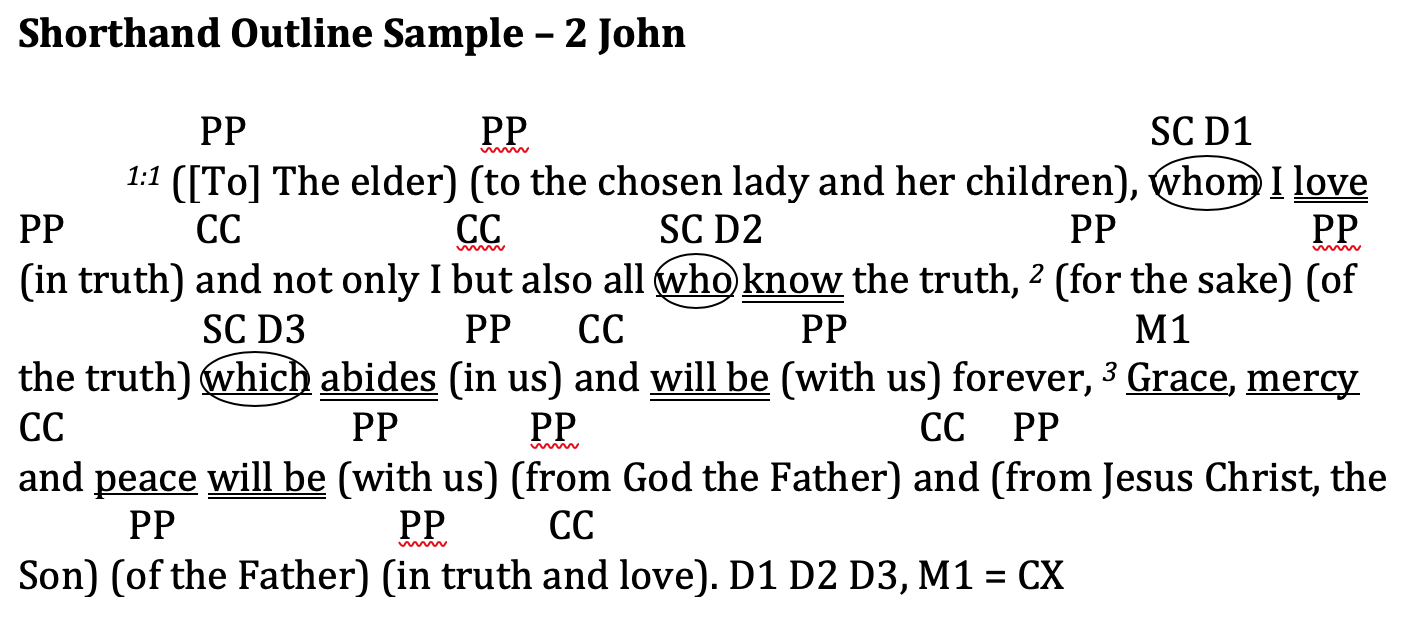 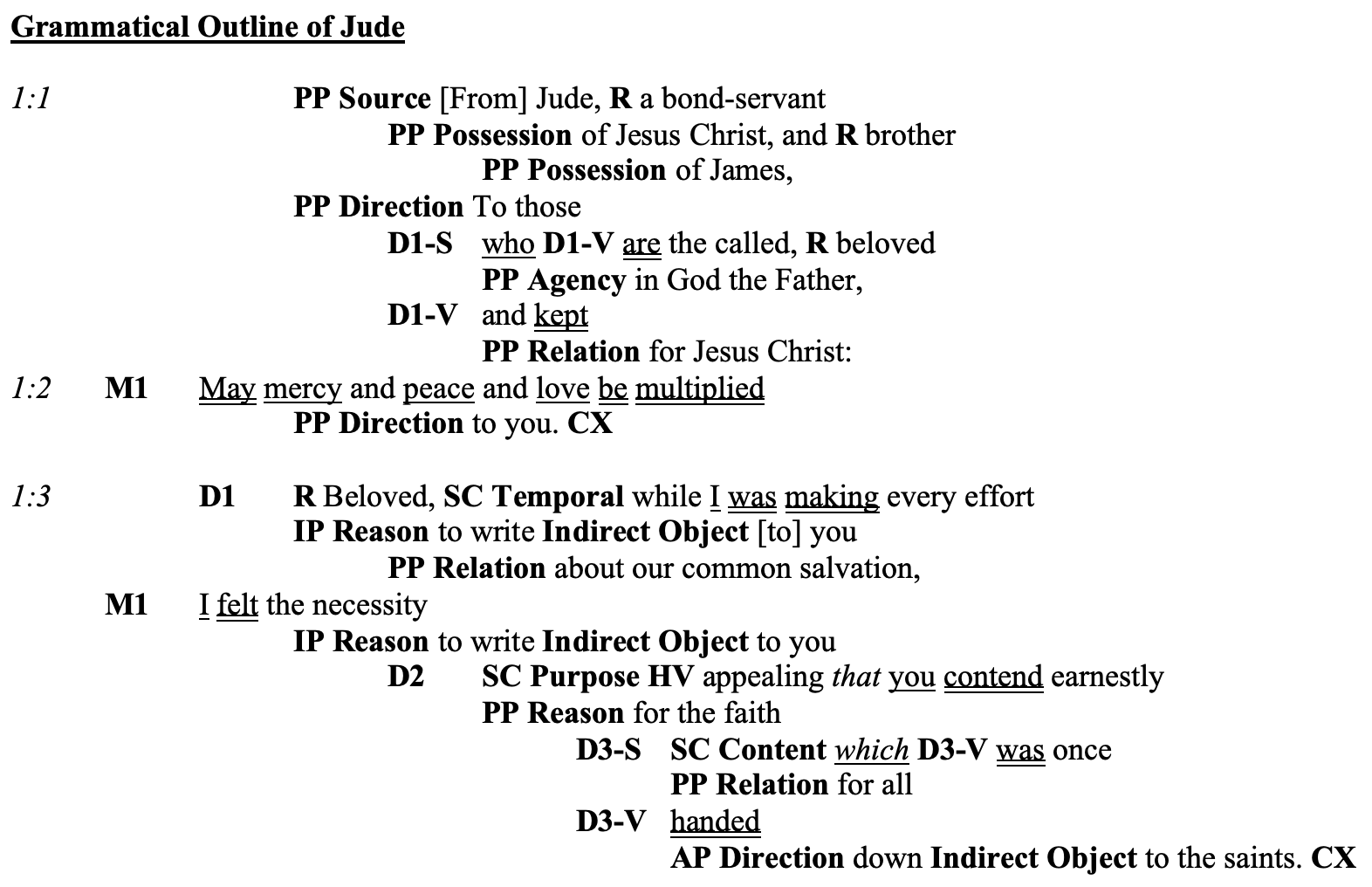 Father’s MandateA Father must . . .
Cultivate a sense of family identity
Regularly show love to his wife
Respect his child’s private world
Give his children the freedom to fail
Be the encourager of the family
Guard his tongue and tone
Routinely embrace his children
Build a relationship of trust with his children built on God’s word and not human knowledge
“Be Holy”
God the Father’s Mandate

You shall be holy men to Me. (Exo 22:31, NASB)

Things were holy. (Exo 29:37; 30:29, 32, 37; 40:9)

For I am the LORD your God. Consecrate yourselves, therefore, and be holy; for I am holy. (Lev 11:44)
Exodus 29:43-46
“I will meet there with the sons of Israel, and it shall be consecrated by My glory. I will consecrate the tent of meeting and the altar; I will also consecrate Aaron and his sons to minister as priests to Me. I will dwell among the sons of Israel and will be their God. They shall know that I am the LORD their God who brought them out of the land of Egypt that I might dwell among them; I am the LORD their God.”
“Be Holy”
God’s heart was into His people being holy.

Did Aaron and his sons have their hearts into being holy?

	Is your heart into being holy?
Leviticus 8:1-5
Then, the LORD spoke to Moses, saying, “Take Aaron and his sons with him and the garments and the anointing oil and the bull of the sin offering and the two rams and the basket of unleavened bread and assemble all the congregation at the doorway of the tent of meeting.” So Moses did just as the LORD commanded him. When the congregation was assembled at the doorway of the tent of meeting, Moses said to the congregation, “This is the thing which the LORD has commanded to do.”
Tabernacle and Priests
Leviticus 8:6-9
Then, Moses had Aaron and his sons come near and washed them with water. He put the tunic on (Aaron) and girded him with the sash and clothed him with the robe and put the ephod on him; and he girded him with the artistic band of the ephod, with which he tied it to him. He, then, placed the breastpiece on him; and in the breastpiece, he put the Urim and the Thummim. He also placed the turban on his head; and on the turban, at its front, he placed the golden plate, the holy crown, just as the LORD had commanded Moses.
Tabernacle and Priests
Tabernacle and Priests
Why was the tabernacle and priesthood important to God and the Jewish people?
Tabernacle and Priests
“﻿A constant reminder of God's presence and holiness was needed together with the means of regular atonement for sin. This was provided by the tabernacle and the priesthood. The tabernacle stood in the center of the camp to bring to mind God's glory and holiness, and it served as a center for worship where forgiveness was offered to the people. The inauguration of this priestly ministry in the tabernacle, therefore, constituted a most significant step in the history of the nation.”
Gordon J. Wenham. The Book of Leviticus
(New International Commentary on the Old Testament)
How can we understand holiness?

According to Gordon J. Wenham . . .
H
O
L
Y
U
N
C
L
E
A
N
C
L
E
A
N
“Cleanness is the normal condition of most things and persons. Sanctification can elevate the clean into the holy while pollution degrades the clean into the unclean.”
H
O
L
Y
U
N
C
L
E
A
N
C
L
E
A
N
“The unclean and the holy are two states which must never come in contact with each other.”

We can see this in Leviticus.
H
O
L
Y
U
N
C
L
E
A
N
C
L
E
A
N
Some things we considered to be unclean.

Lev 5:2, 3
Lev 7:19, 21
U
N
C
L
E
A
N
Leviticus 8:14-15
Then, he brought the bull of the sin offering, and Aaron and his sons laid their hands on the head of the bull of the sin offering. Next, Moses slaughtered it and took the blood and with his finger put some of it around on the horns of the altar and purified the altar. Then, he poured out the rest of the blood at the base of the altar and consecrated it, to make atonement for it.
A sin offering was made to clean what is unclean (atonement by blood).

Lev 8:14-15
U
N
C
L
E
A
N
C
L
E
A
N
Leviticus 8:10-12
Moses then took the anointing oil and anointed the tabernacle and all that was in it and consecrated them. He sprinkled some of it on the altar seven times and anointed the altar and all its utensils and the basin and its stand, to consecrate them. Then, he poured some of the anointing oil on Aaron's head and anointed him, to consecrate him.
Oil was used to anoint everything, the tabernacle, alter and basin, and even Aaron, to consecrate them or to make holy.

Lev 8:10-12
H
O
L
Y
U
N
C
L
E
A
N
C
L
E
A
N
Leviticus 8:18-36
8:18-21 – Burnt offering for Aaron and sons (clean)

8:22-29 – Ordination offering for Aaron and sons (clean)

8:30-36 – Anointing oil for Aaron and sons (holy)
The taberbnacle was clean, set aside, and ready for use.

The priesthood was clean, set aside, and ready for use.

These were made holy in front of everyone as an example.
Unclean
dirty, unusable
Clean
not dirty, usable, but not ready
Holy
clean, set aside, ready for use
H
O
L
Y
U
N
C
L
E
A
N
C
L
E
A
N
“Be Holy”
“Moses put some of the blood on the lobe of their right ear and on the thumb of their right hand and on the big toe of their right foot.” (Lev 8:24)

“Reminding us that Christ's blood should affect our obedience [ear], service [hand], and walk [foot]” (B. MacDonald)
“Be Holy”
“You shall not go outside the doorway of the tent of meeting for seven days until the day that the period of your ordination is fulfilled.” (Lev 8:33)

Something that is unclean takes time to clean, set aside, and make ready for use.
Planning, Decorations, VBS
Tabernacle and Priests
Church and Believers
This is also a picture of what Jesus is doing in the local church and believers.
Church and Believers
Just as God chose the Jewish nation, He also wants all to come to Him for salvation.

Just as He used the tabernacle to minister to the Jewish nation, He’s using the local church to minister to the world.

Just as He used the priesthood to minister to the Jewish nation, He uses believers in the local church to minister to the world.
Church and Believers
This God . . . is Jesus.

This church . . . is us.

This believer . . . is you.
“Come to me all who are” unclean
- Mat 11:28
U
N
C
L
E
A
N
“﻿The blood of Jesus His Son cleanses us from all sin.”
- 1Jo 1:7
U
N
C
L
E
A
N
C
L
E
A
N
“Like the Holy One who called you, be holy yourselves also in all your behavior.”
- 1Pe 1:15

by His word and Spirit (oil)
H
O
L
Y
U
N
C
L
E
A
N
C
L
E
A
N
H
O
L
Y
U
N
C
L
E
A
N
C
L
E
A
N
G
O
D
L
Y
H
O
L
Y
“His divine power has granted to us everything pertaining to life and godliness.”
- 2Pe 1:3
“Consecrate yourselves, therefore, and be holy; for I am holy.”
- Lev 11:44
G
O
D
L
Y
U
N
C
L
E
A
N
“You are the light of the world. A city set on a hill cannot be hidden, nor does anyone light a lamp and put it under a basket but on the lampstand, and it gives light to all who are in the house. Let your light shine before men.”
- Mat 5:14-16
G
O
D
L
Y
H
O
L
Y
U
N
C
L
E
A
N
C
L
E
A
N
G
O
D
L
Y
“For I gave you an example that you also should do as I did to you.”
Joh 13:15
“For it was fitting for us to have such a high priest, holy, innocent, undefiled, separated from sinners, and exalted above the heavens.”
- Heb 7:26
G
O
D
L
Y
“Who does not need daily, like those high priests, to offer up sacrifices, first for His own sins and then for the sins of the people because this He did once for all when He offered up Himself.”
- Heb 7:27
G
O
D
L
Y
“Who, for the joy set before Him, endured the cross, despising the shame, and has sat down at the right hand of the throne of God.”
- Heb 12:1
G
O
D
L
Y
Is your heart into being holy?